Wednesday October 21, 2015Mr. Goblirsch – Economics
OBJECTIVE – Students Will Be Able To – SWBAT:
 - Apply the concepts of Supply & Demand to the current oil market.

AGENDA:
WARM-UP: Are Baseball Players Paid Too Much?
REVIEW: Marginal Costs Chart
CURRENT EVENTS: Oil Prices Plummeting
CLOSURE: Need to Know for Quiz

*****Ch 5 Supply Quiz TOMORROW*****

Are Baseball Players Paid Too Much WARM-UP: (Follow the directions below)
***5 minutes***
Read P. 121, and answer the questions below.
How do the laws of supply and demand affect baseball players’ salaries?
What arguments might players make for free agency?
Do you think players should be allowed to become free agents, or do you feel the price to pay for free agency has been too high?
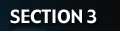 Measures of Cost (cont.)
2
Section 3-7
GUIDED PRACTICE
DIRECTIONS: Work with your partner to complete the chart below.
Complete the chart on a separate piece of paper.
Determine how much this firm should produce.
CURRENT EVENTS: Supply & Demand
Oil Prices Are Plummeting
DIRECTIONS:
Read the “Oil Prices Plummeting” article with your partner.
As you read, annotate the text with the symbols below.
Write a ½ page summary of the factors relating to supply and demand, and opinion of the effects of falling oil prices. Who does it hurt?  Who does it help? How do you feel about falling oil prices?
NEED TO KNOW FOR TOMORROW’S QUIZ
VOCAB TERMS
Quantity supplied
Inelastic & elastic supply
Marginal product of labor
Marginal cost

SHORT ANSWER
Law of Supply
2 factors that impact Supply
Fixed, Variable, & Total Costs relationship
GRAPHS
Supply Curve
Change in Quantity Supplied
Changes in Supply

CHARTS
Output & Marginal Return
Costs, Revenue, & Profit